T2K target-- Physics design and optimization --
T. Nakadaira
High Energy Accelerator Research Organization (KEK)IPNS / J-PARC
for
T2K collaboration 
J-PARC neutrino facility
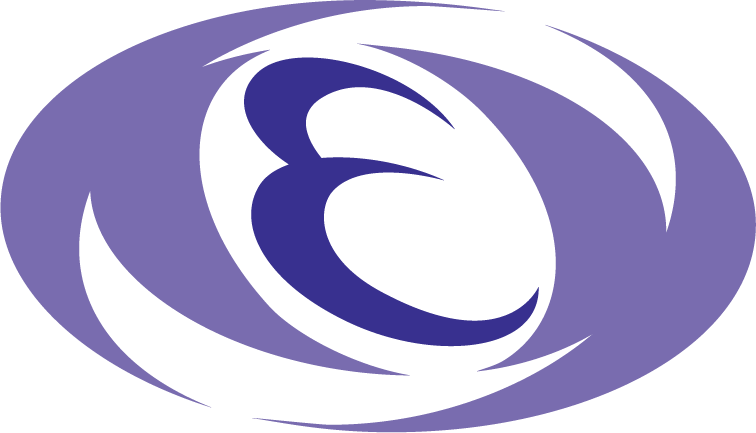 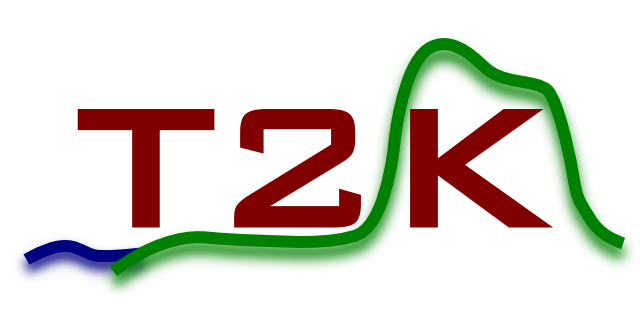 Contents
Design of current T2K target
Conceptual ideas for future upgrade of target improvement for CP violation search.
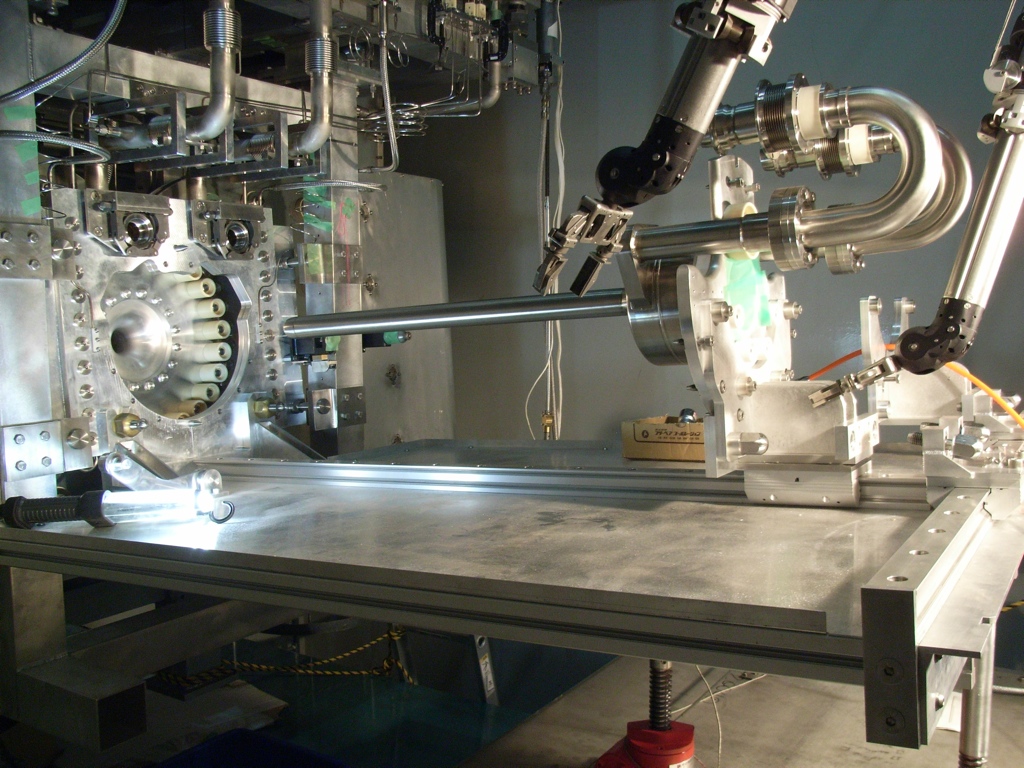 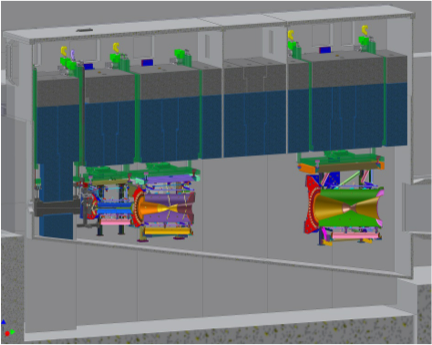 T2K target size
T2K target was designed in around 2003 to maximize the muon neutrino flux. 
Solid target in horn system for high intensity beam  Graphite
Length :  L~900mm (~ 2 interaction length)
Target diameter is determined to balancing forward pion production and energy deposit concentration.
Using simulation (GCALOR, MARS)                                                    assuming target diameter = 2.5×σbeam
Forward pion for Gaussian beam
Energy deposit @ target (MARS)
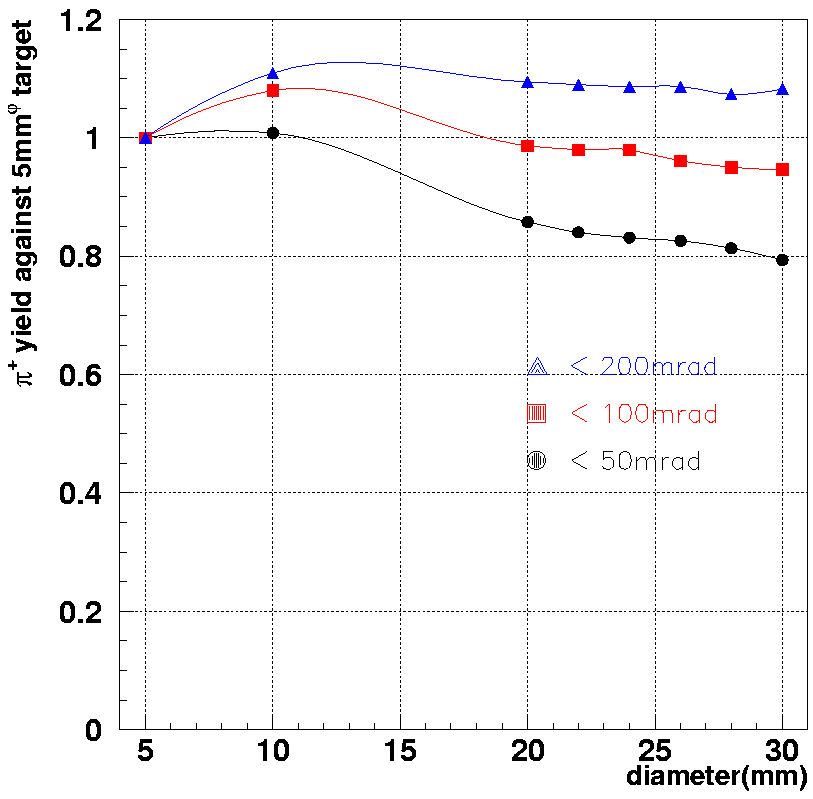 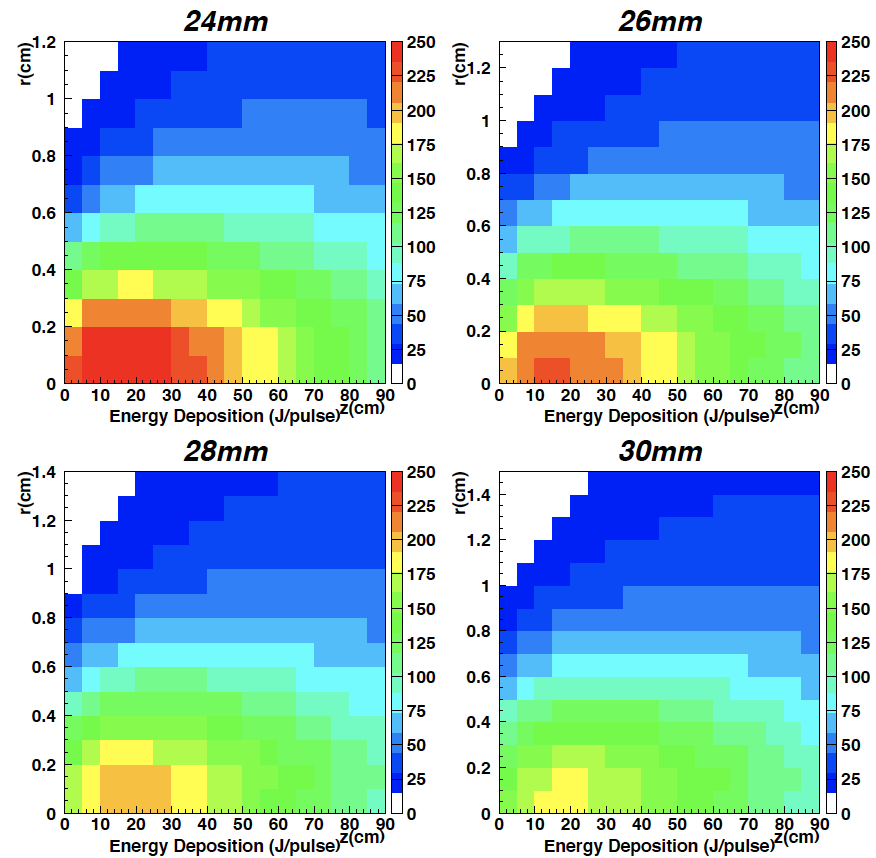 Balance
Possible optimization in future
From 2014, T2K starts CP violation search. Reducing “wrong-sign” component is also important.     “wrong-sign” : ν̅ in ν-beam and ν in ν̅-beam cause the “fake” CP-Violating effect. 






Majority of wrong sign components are produced by forward π- in ν-beam and forward π+ for ν̅-beam.  Not defocused by horns.
Neutrino beam
anti-Neutrino beam
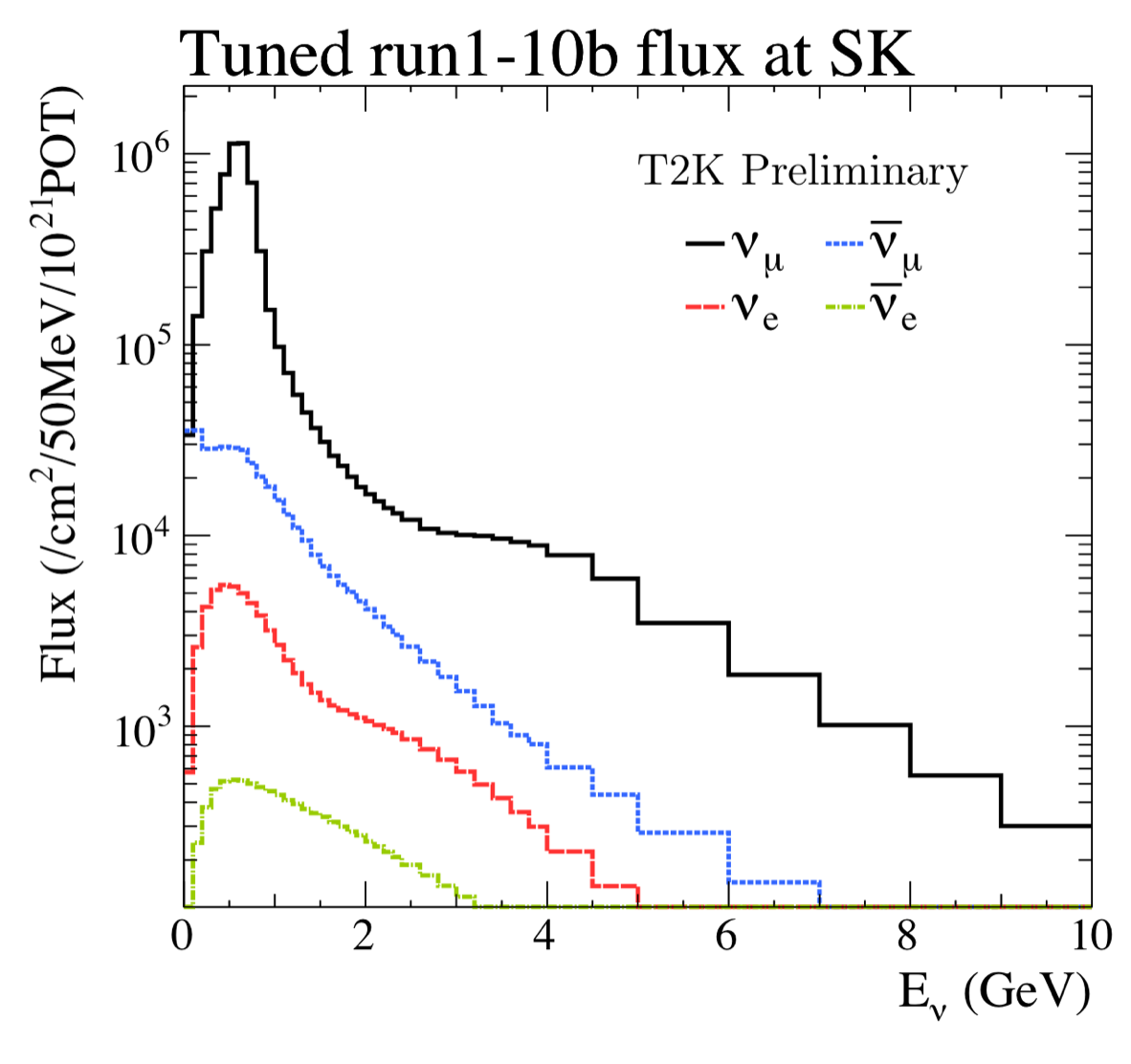 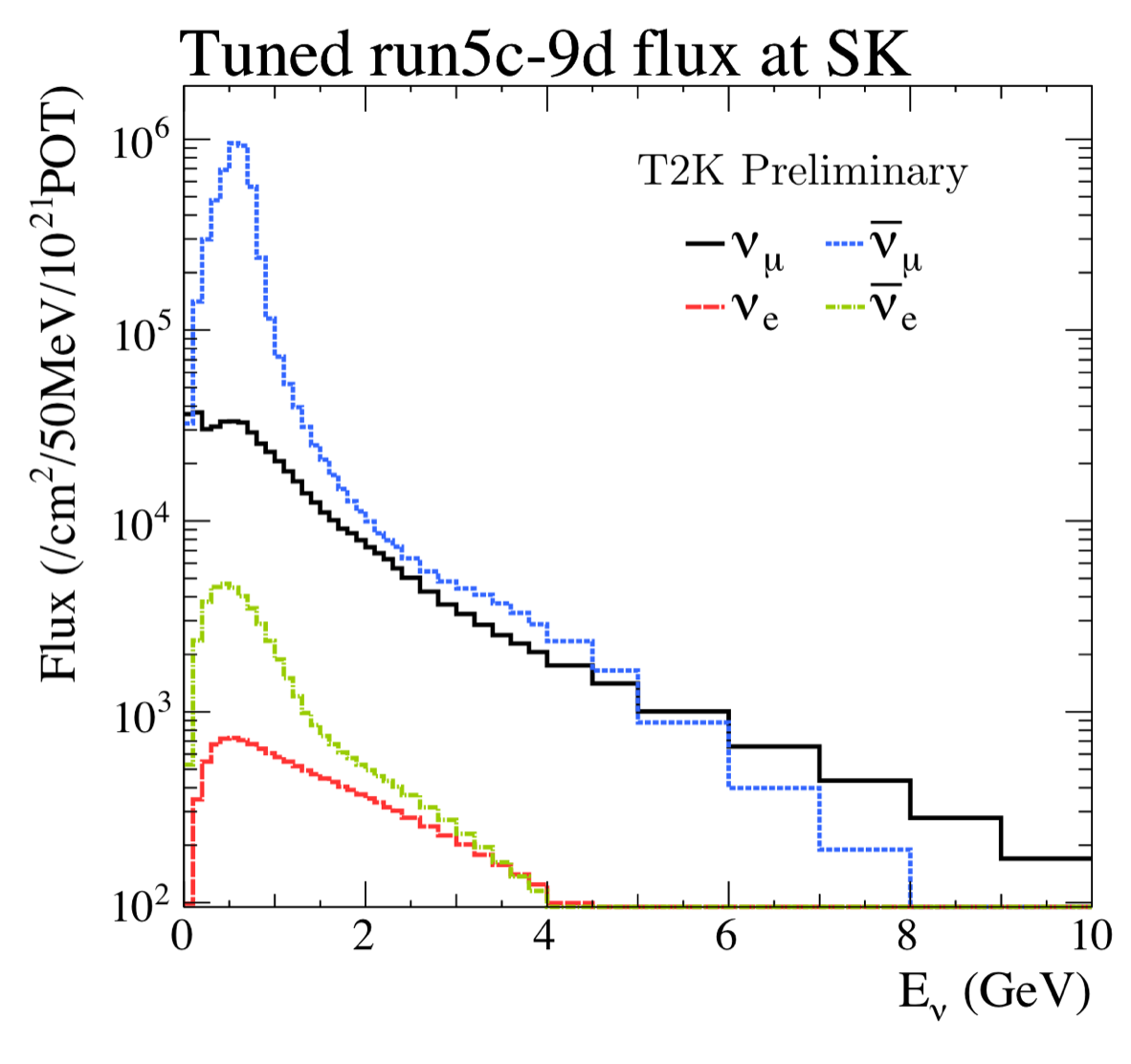 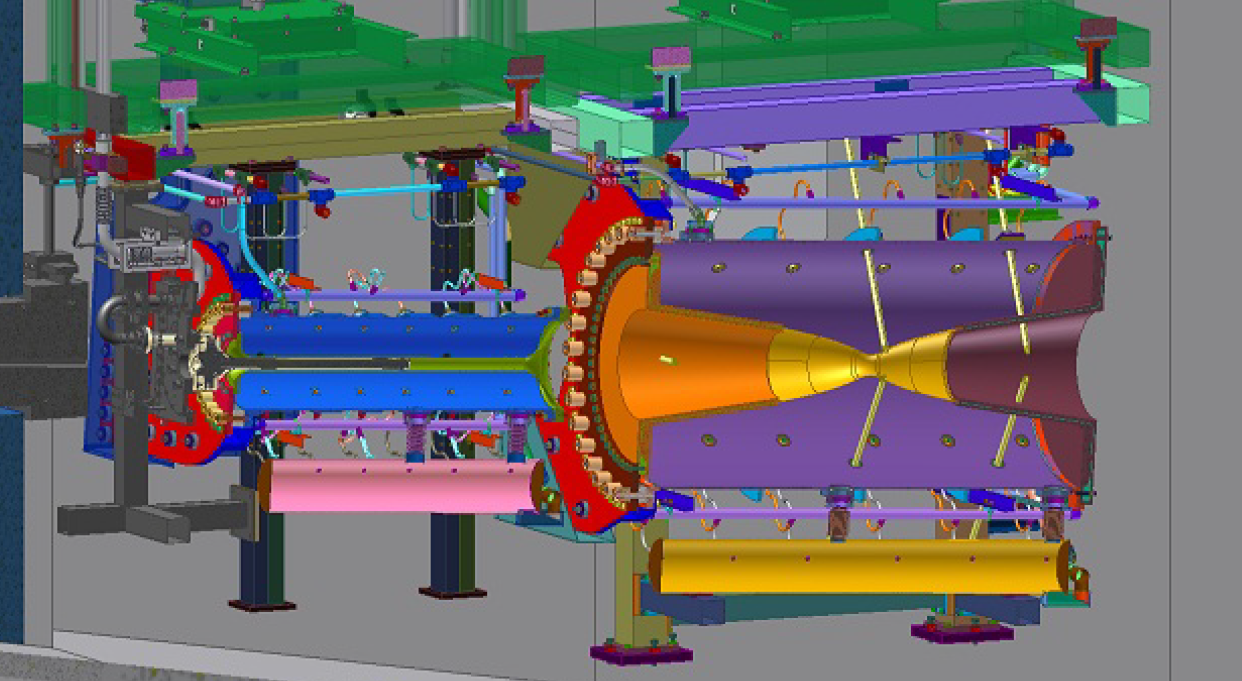 Idea of target optimization (1)
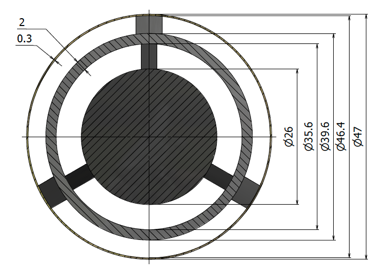 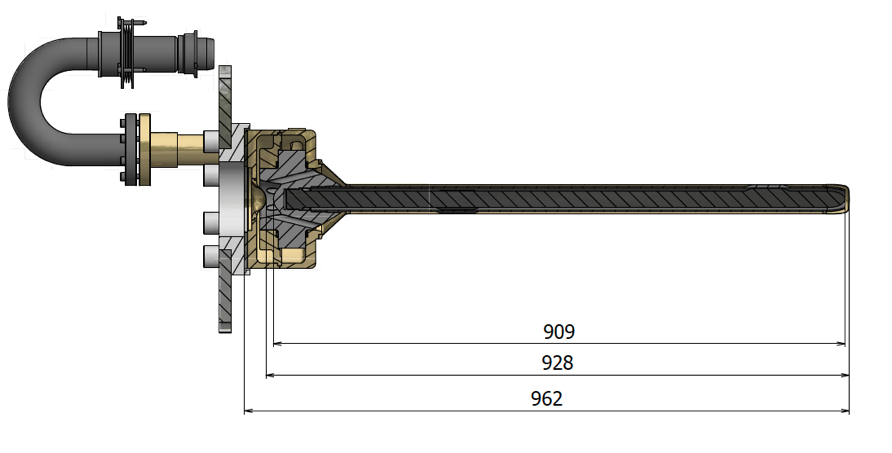 Hybrid target
Embed high-density material to reduce the pion outsidehorn-1 acceptance. 
Possible material: ceramics with high thermal shock resistance.: SiC (3.2 g/cm3), SiAlON(3.2 g/cm3) By placing ceramic part inside the graphite sheath, it would not scatter even if the ceramic were to break.
high-density material in graphite
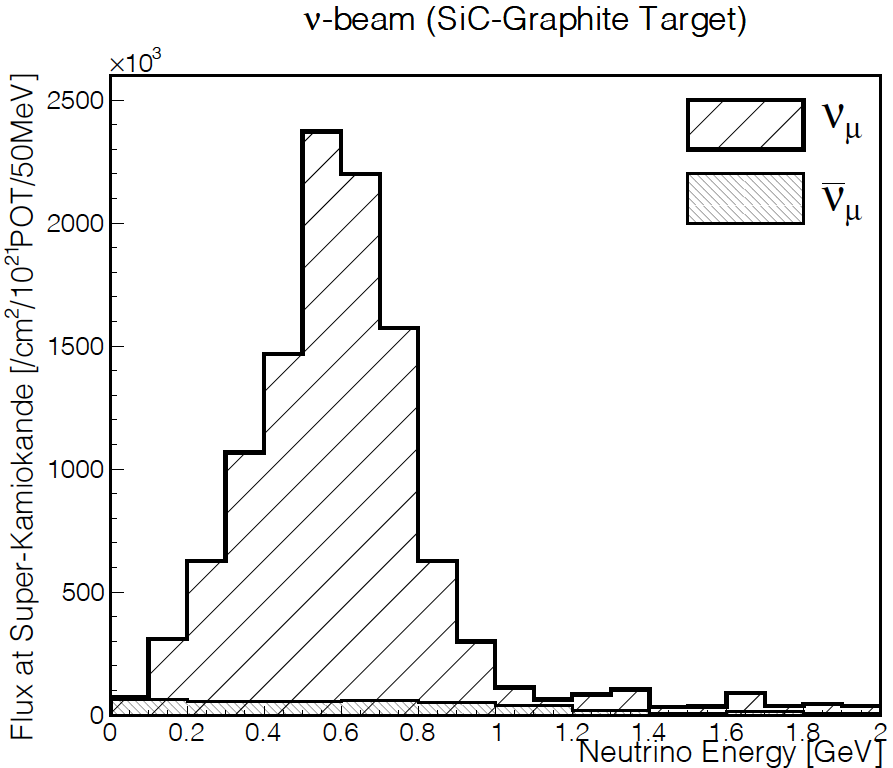 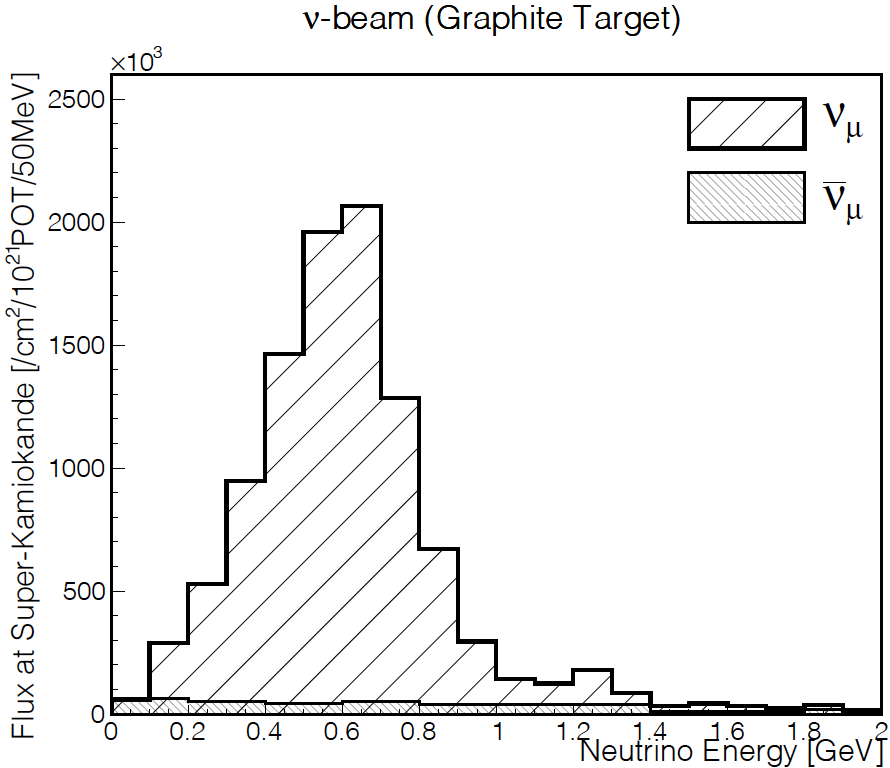 ν-beam
MC
MC
ν-beam
Idea of target optimization (1)
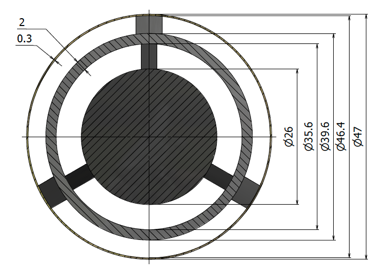 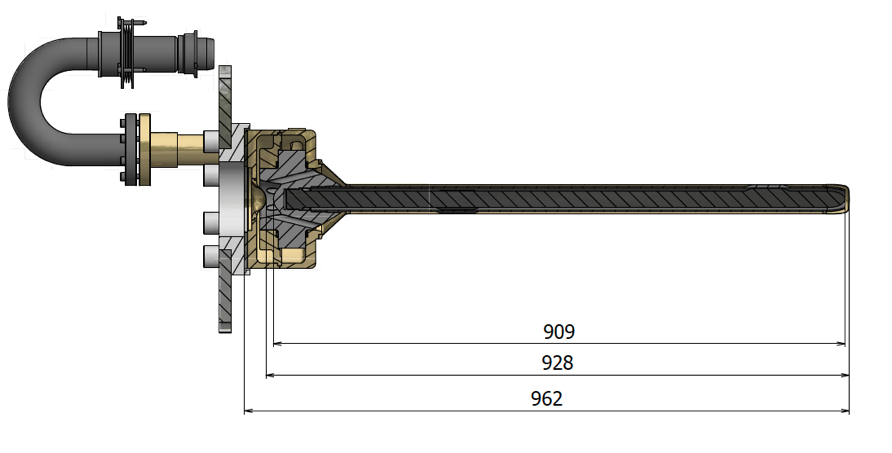 Hybrid target
Embed high-density material to reduce the pion outsidehorn-1 acceptance. 
Possible material: ceramics with high thermal shock resistance.: SiC (3.2 g/cm3), SiAlON(3.2 g/cm3) By placing ceramic part inside the graphite sheath, it would not scatter even if the ceramic were to break.
high-density material in graphite
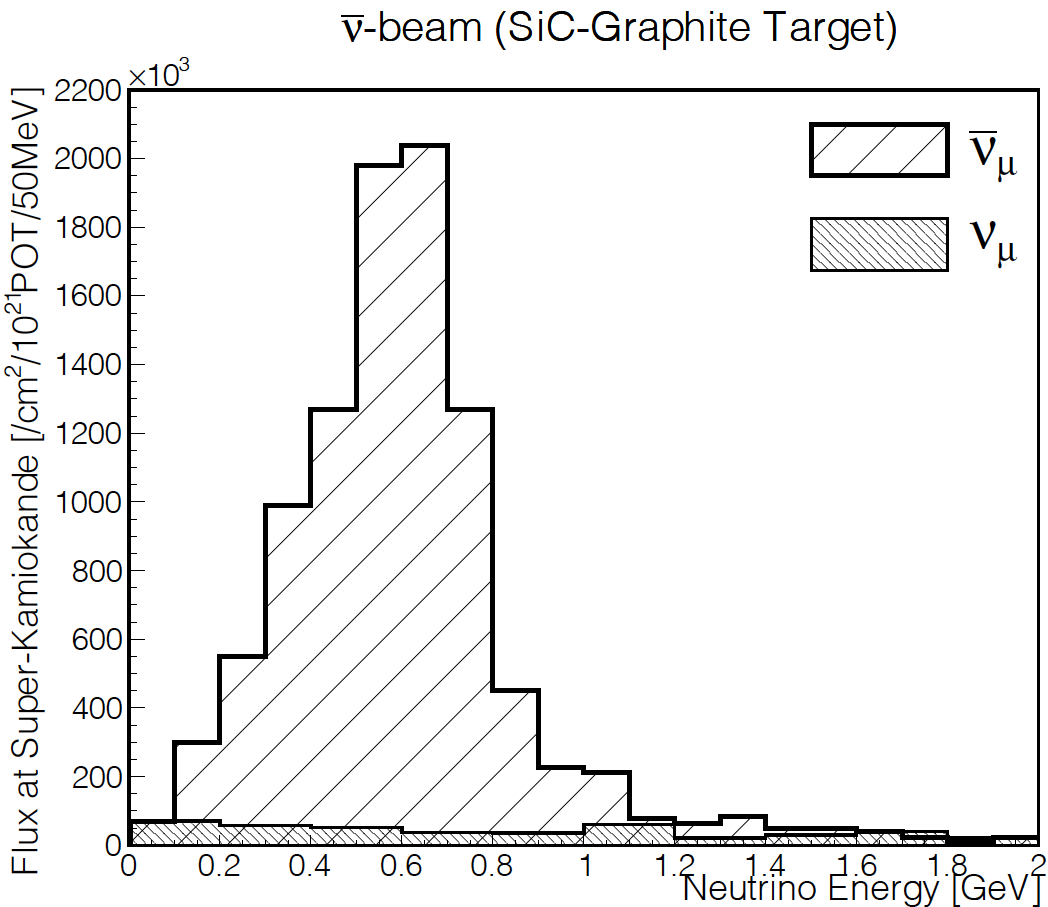 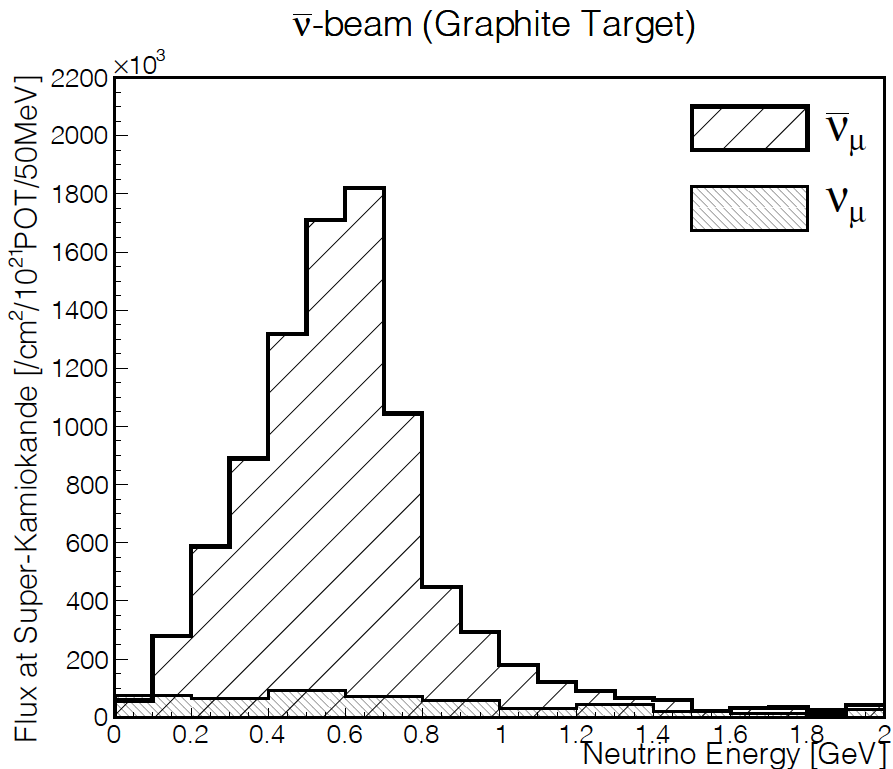 ν̅-beam
MC
MC
ν̅-beam
Idea of target optimization (2)
“Second target” in horn1 : (L. H. Lam, J. Nugent, P. SolerUniv. of Glasgow)
Changed horn setting
Current horn setting in T2K
90 cm graphite + 75 cm 2nd target
90 cm graphite
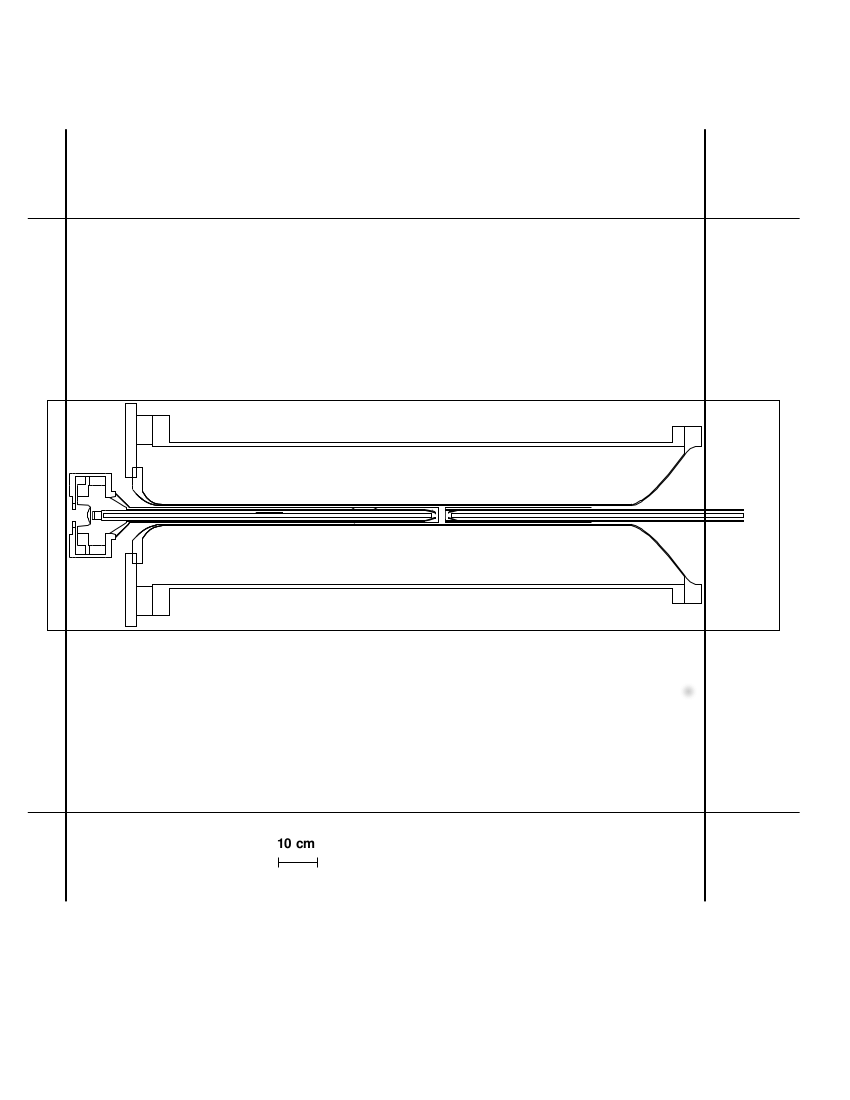 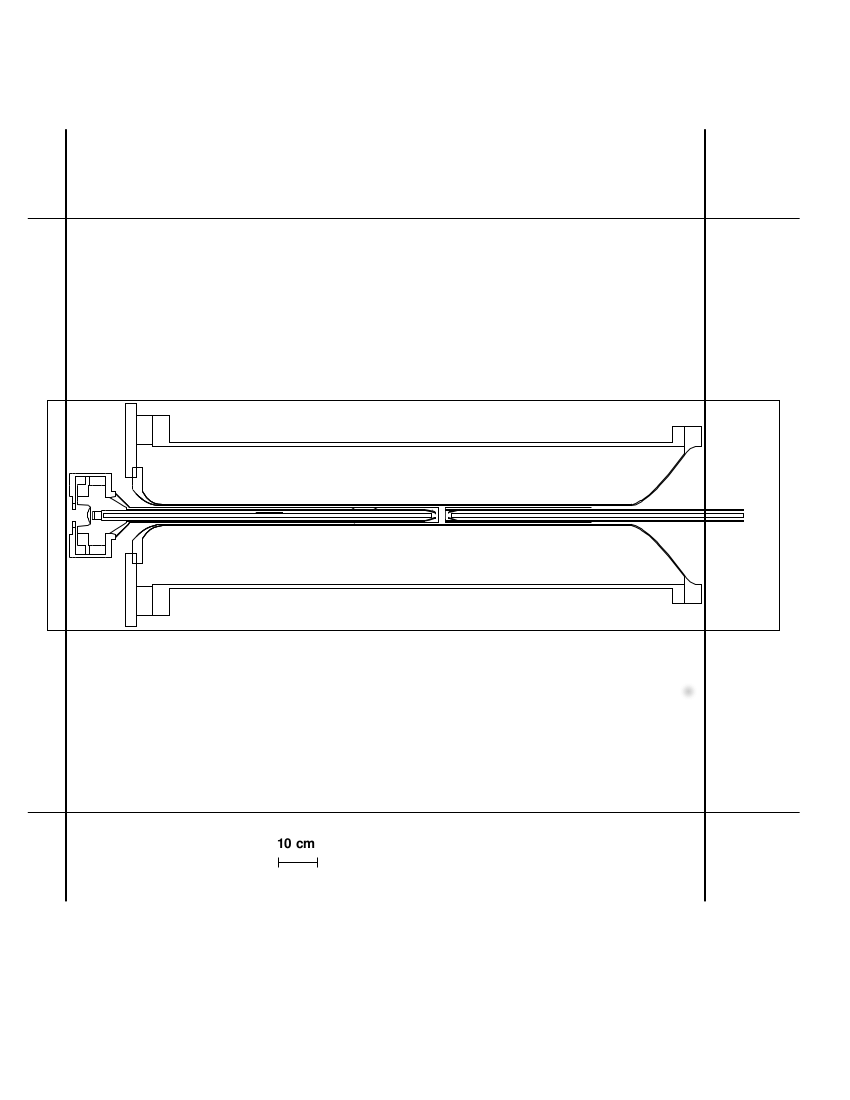 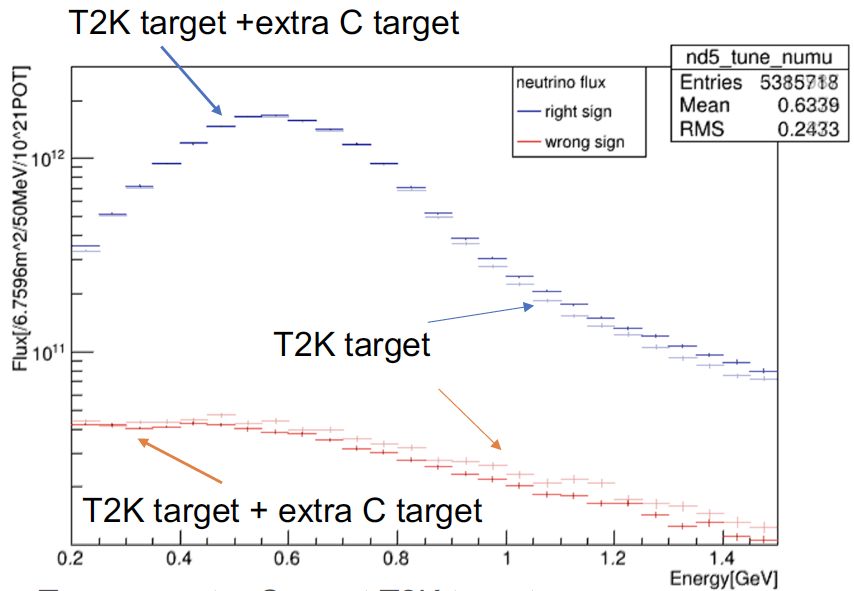 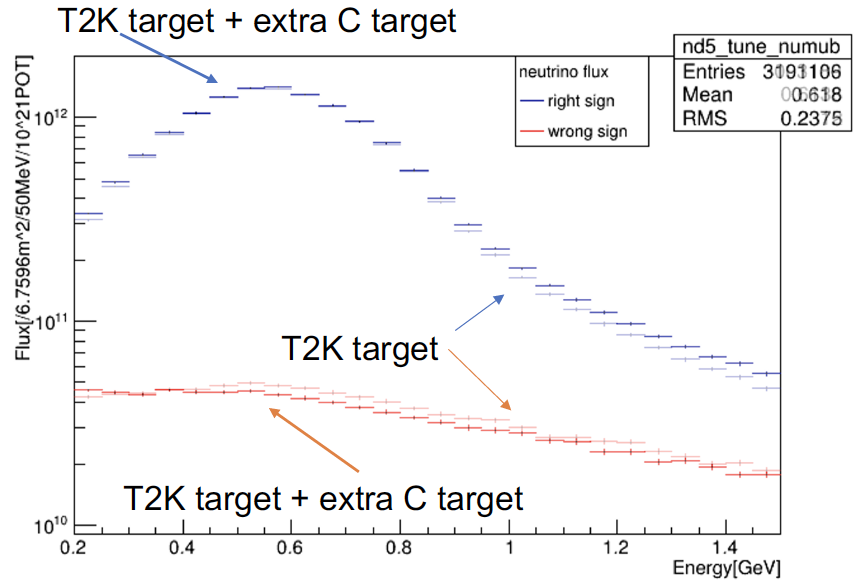 ν-beam MC
ν̅-beam MC
Idea of target optimization (2)
“Second target” in horn1 : (L. H. Lam, J. Nugent, P. SolerUniv. of Glasgow)
Changed horn setting
Current horn setting in T2K
90 cm graphite + 75 cm 2nd target
90 cm graphite
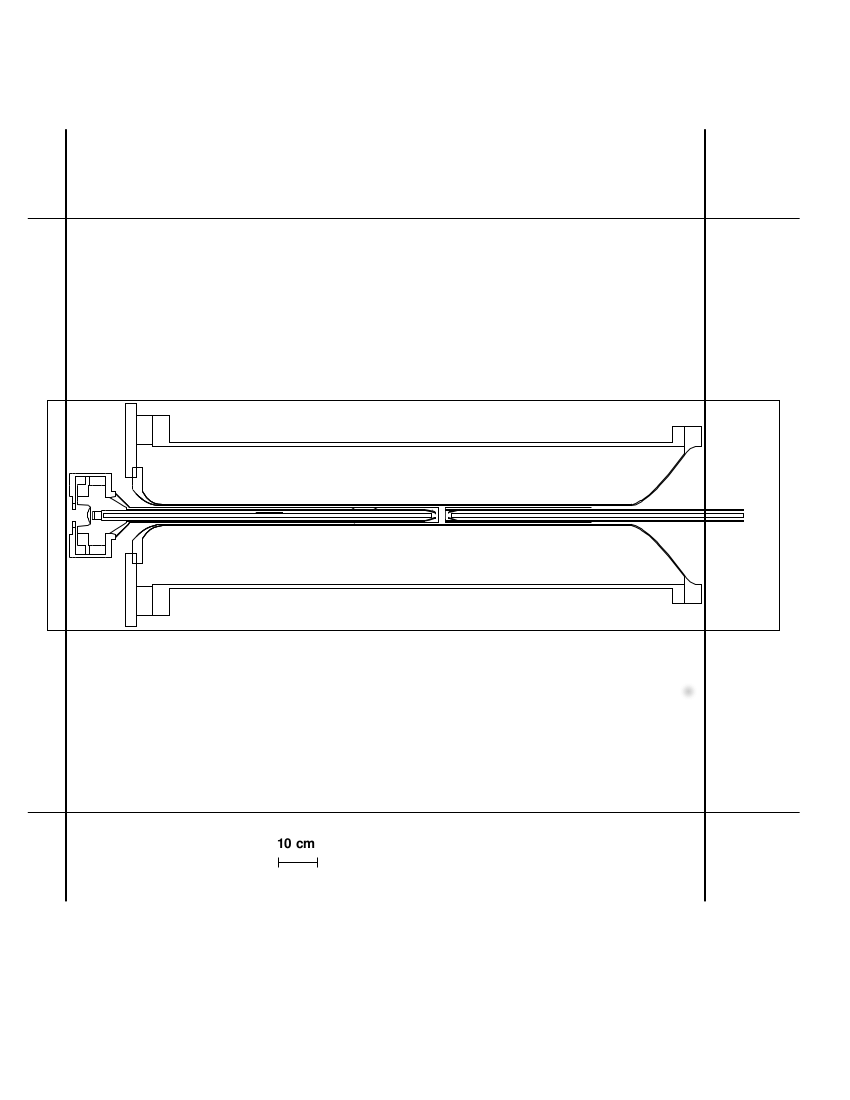 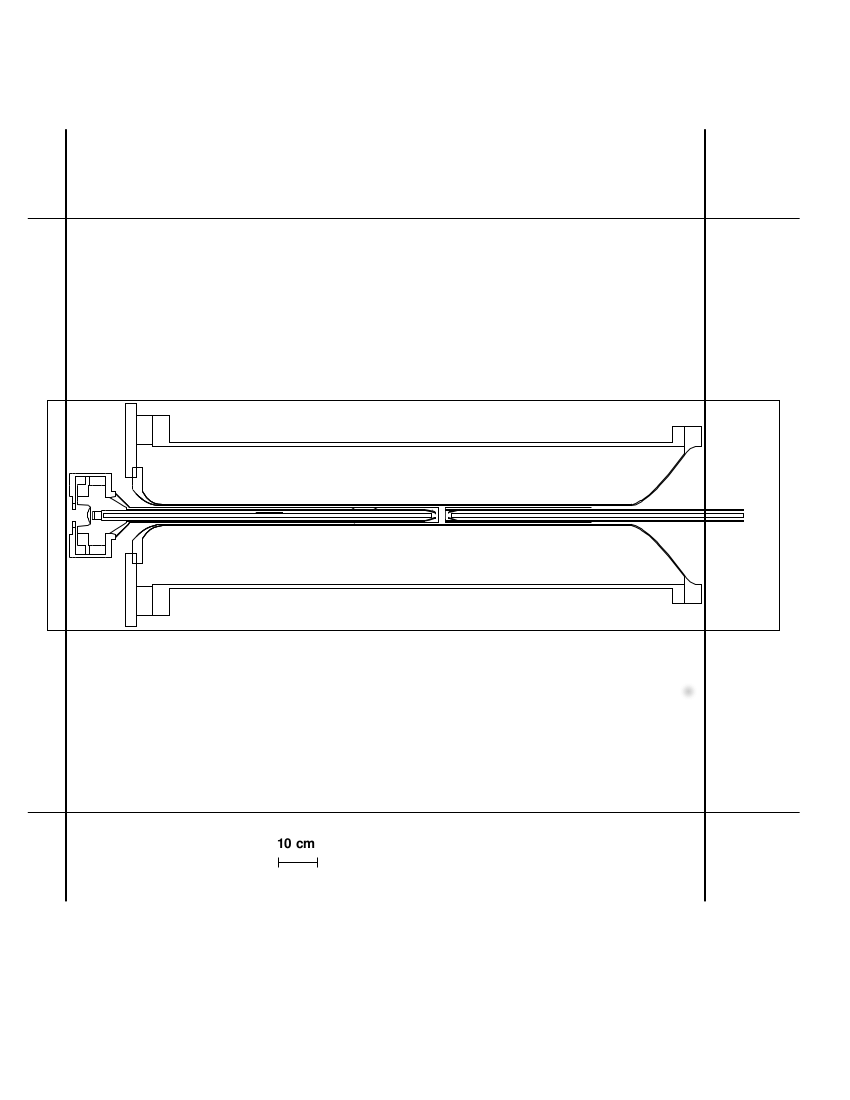 Comparison wrong-sign
Ratio of wrong-sign ratios
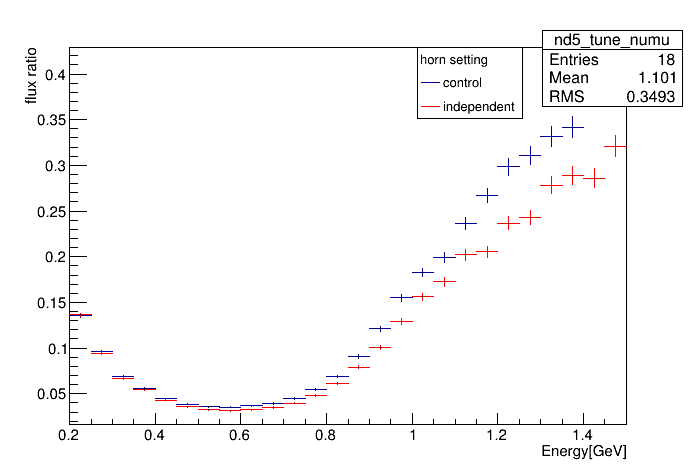 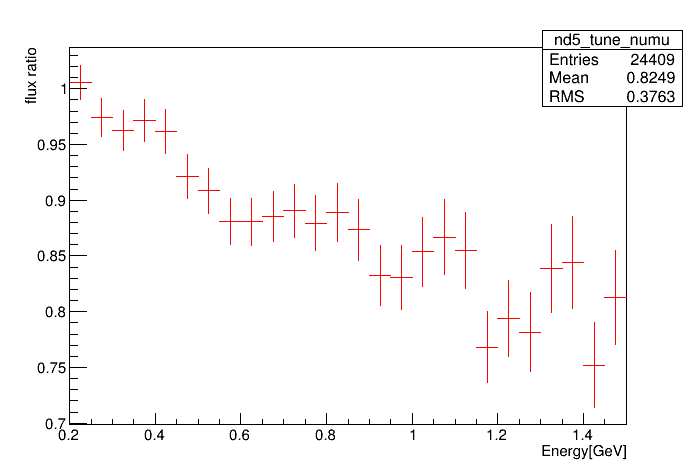 1.0
ν̅-beam MC
ν̅-beam MC
T2K target
T2K target + extra C target
T2K+C target    / T2K target
Idea of target optimization (2)
“Second target” in horn1 : (L. H. Lam, J. Nugent, P. SolerUniv. of Glasgow)
Changed horn setting
Current horn setting in T2K
90 cm graphite + 75 cm 2nd target                + extra plate for support
90 cm graphite
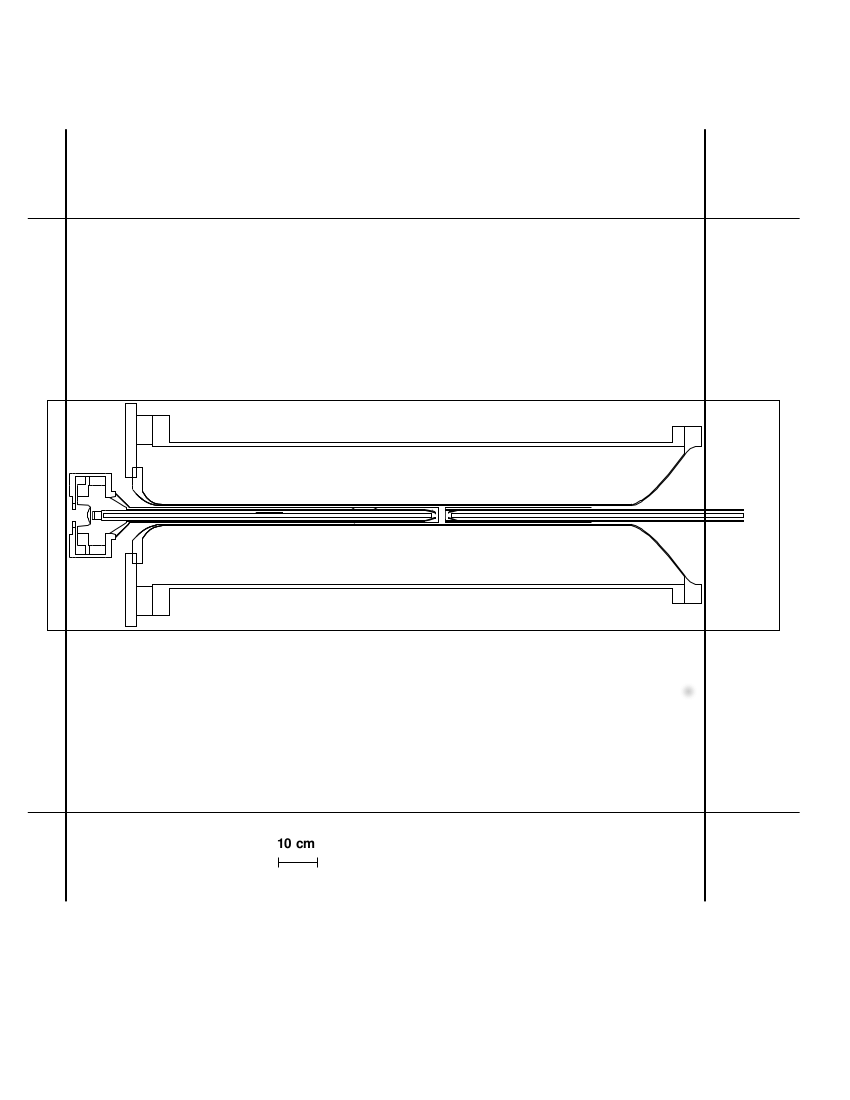 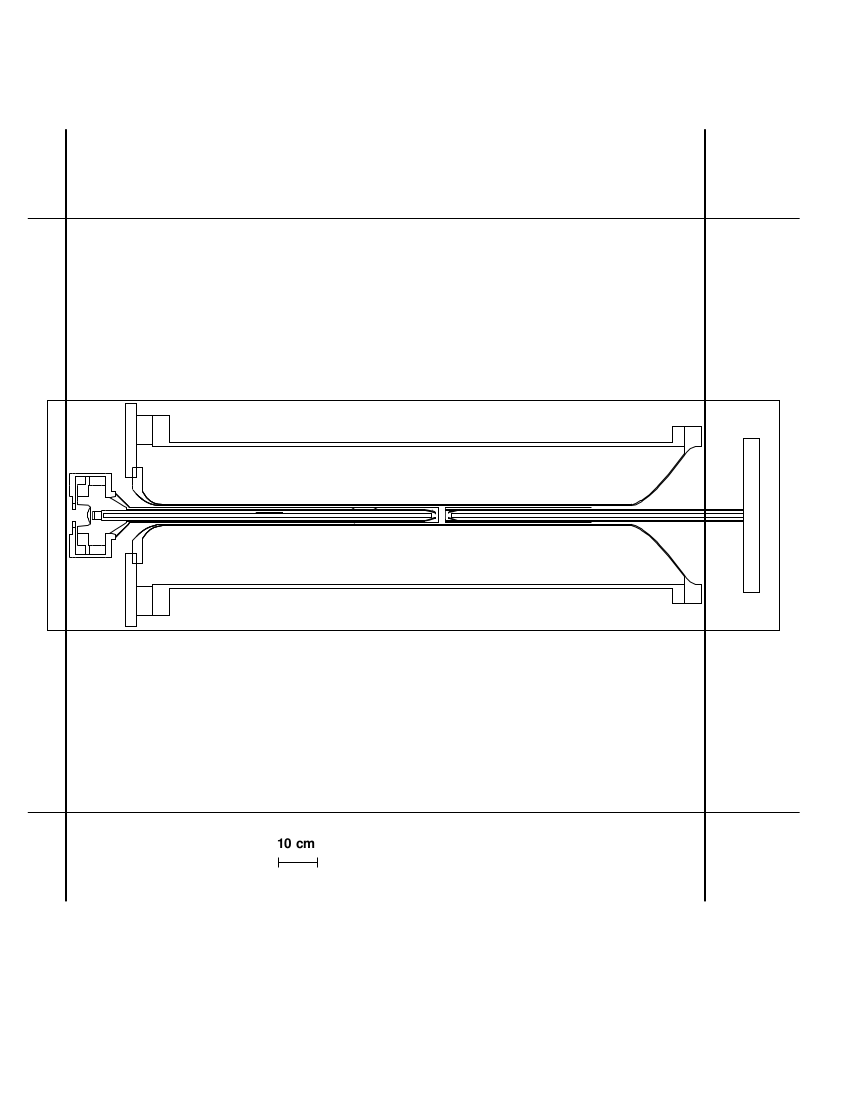 Ratio of wrong-sign ratios
Comparison wrong-sign
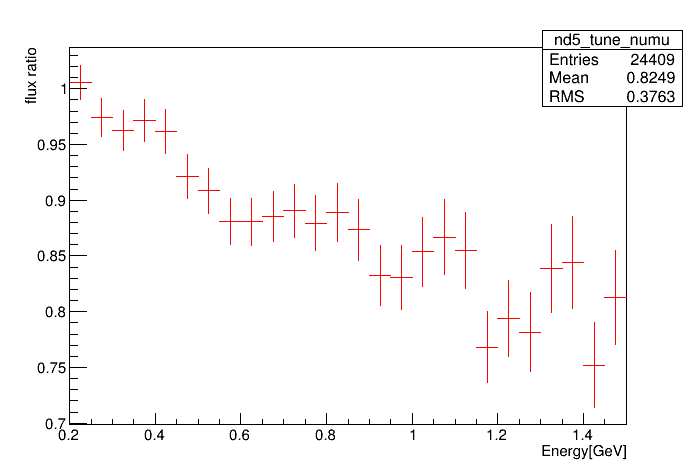 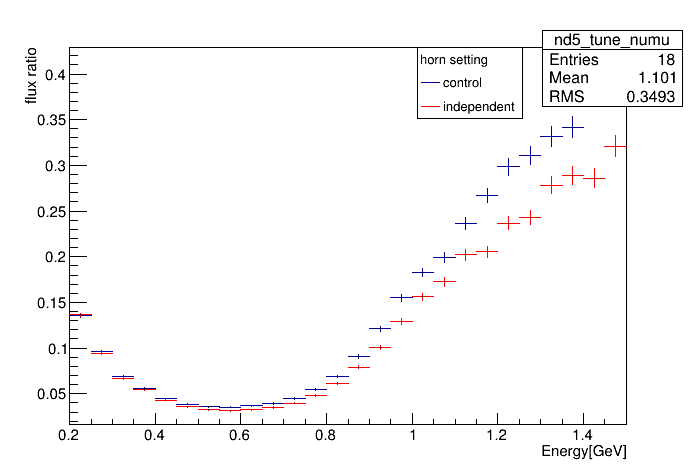 1.0
ν̅-beam MC
ν̅-beam MC
T2K target
T2K target + extra C target
T2K+C target    / T2K target
Summary
Current T2K target is optimized to maximize the muon neutrino flux for 1st observation of νe appearance.
Csonsidering the balance between the forward pion production and energy deposit concentration.

For LBL neutrino experiment aiming CP violation search,Reducing “wrong-sign” component is also important.

Ideas of target configuration change for future upgrade is considered, although it is still very conceptual.